الواجب المنزلي
صنع أساور أو ميدالية من أدوات الحلي والإكسسوارات في المنزل (الخرز )
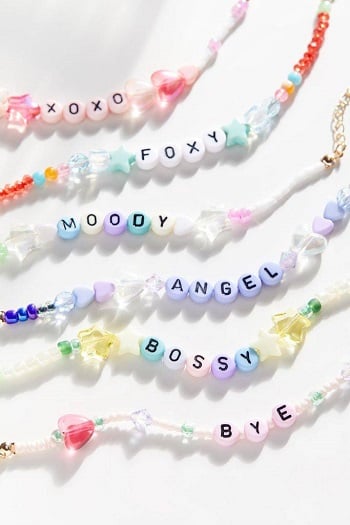